Software and diagnostics for the study of instabilities in partially magnetized plasmas
Edgar Y. Choueiri and Sebastián Rojas Mata
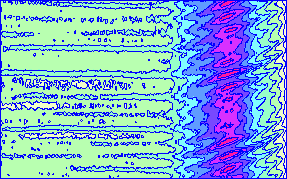 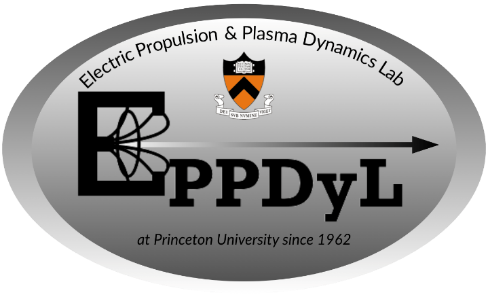 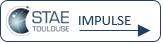 1
Outline
Numerical Work: Plasma Rocket Instability Characterizer (PRINCE)

 Experimental Validation: Active Wave Injection (AWI) Diagnostic

 Current Work: Validating Study
2
Numerical Work
3
Interactive Software Tool
Plasma Rocket Instability Characterizer (PRINCE)
Versatile data input
 Parametric control of solver settings
 Robust root-solving algorithms
 Data visualization features
4
PRINCE Overview
Input
Find
Track
5
Root-Solving Algorithms
Global root-finder1
For each spatial point, how many zeros are there and what are their locations in the complex plane?
[1] Choueiri 1991
6
Application of Cauchy’s Argument Principle
7
Global Search Algorithm
8
Global Search Algorithm
9
Root-Solving Algorithms
Global root-finder1
For each spatial point, how many zeros are there and what are their locations in the complex plane?

Local root-tracker
What is the dependence of the zeros on the iteration variable?
[1] Choueiri 1991
10
Local Root-Tracker
Newton-Raphson’s method
11
Example using PRINCE
12
Input: 1-D Spatial maps of plasma parameters
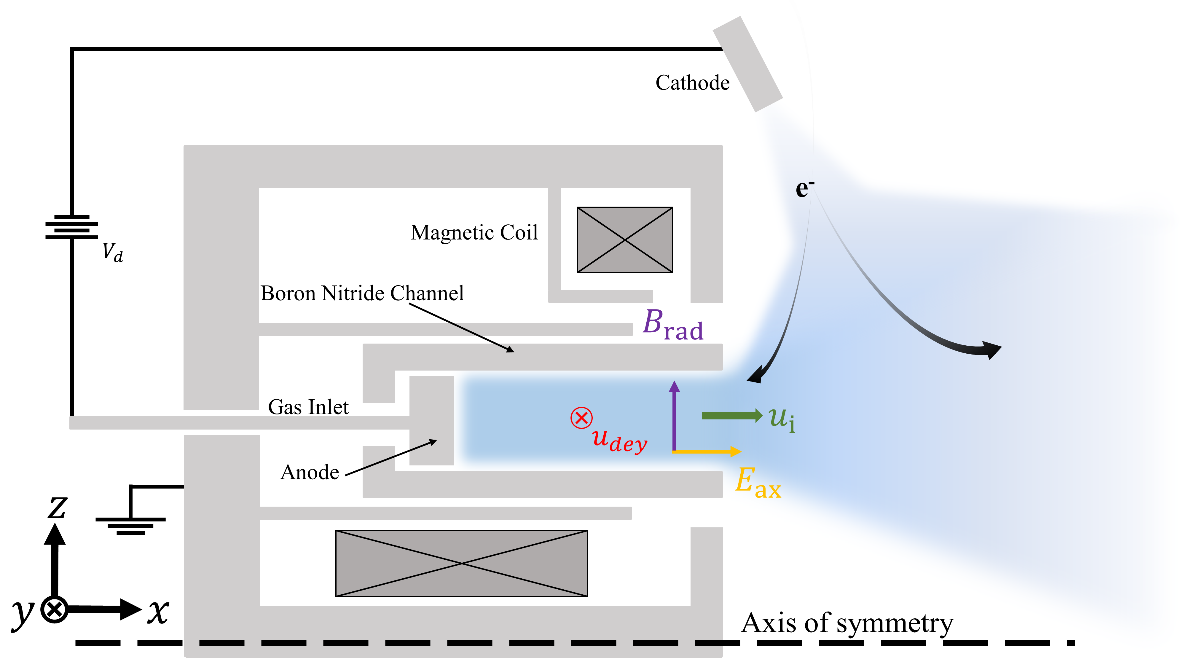 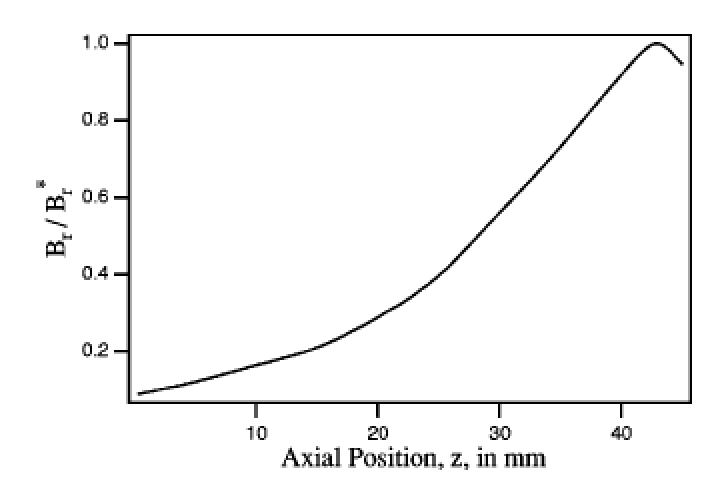 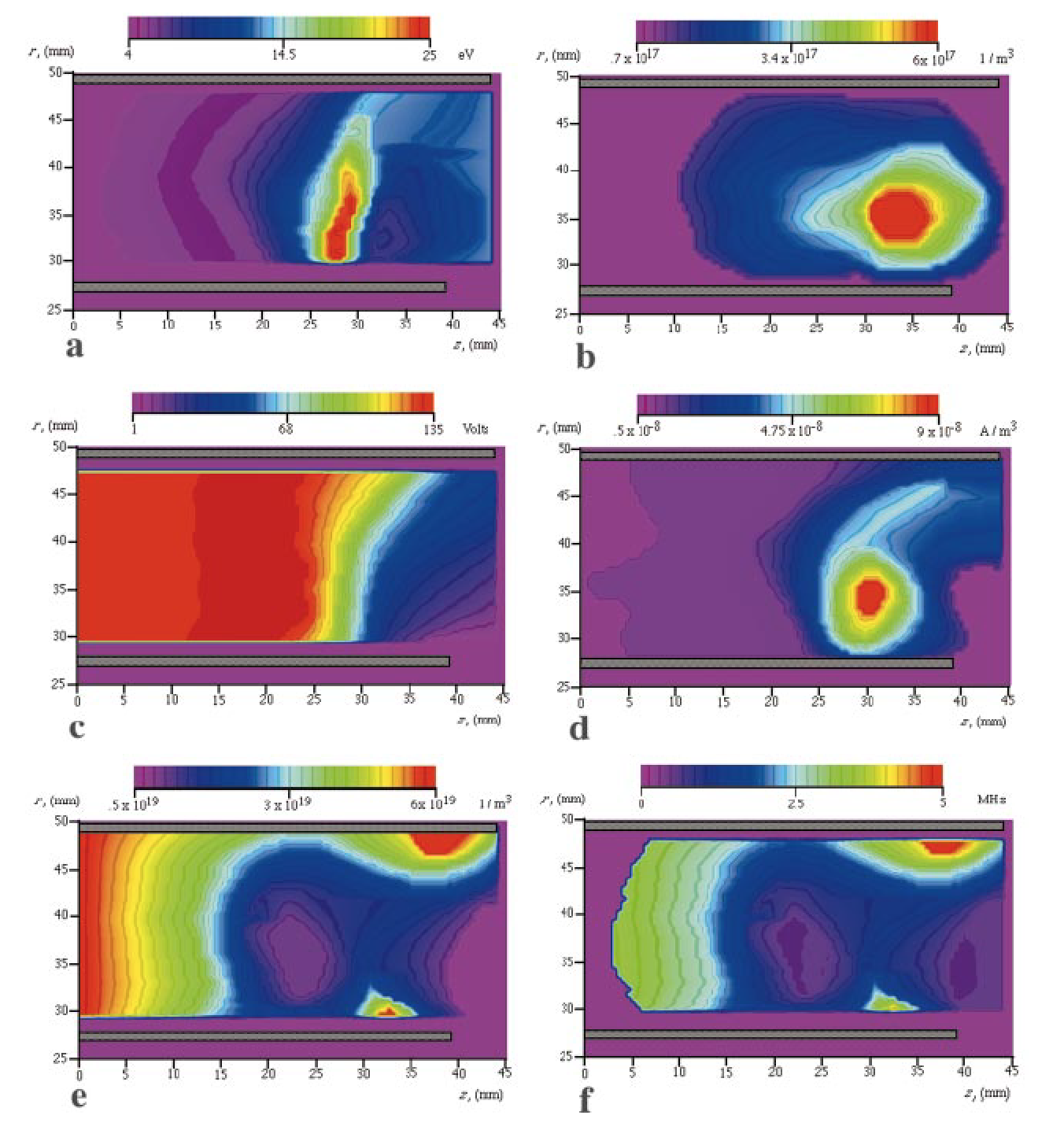 Input: 2-D Spatial maps of plasma parameters
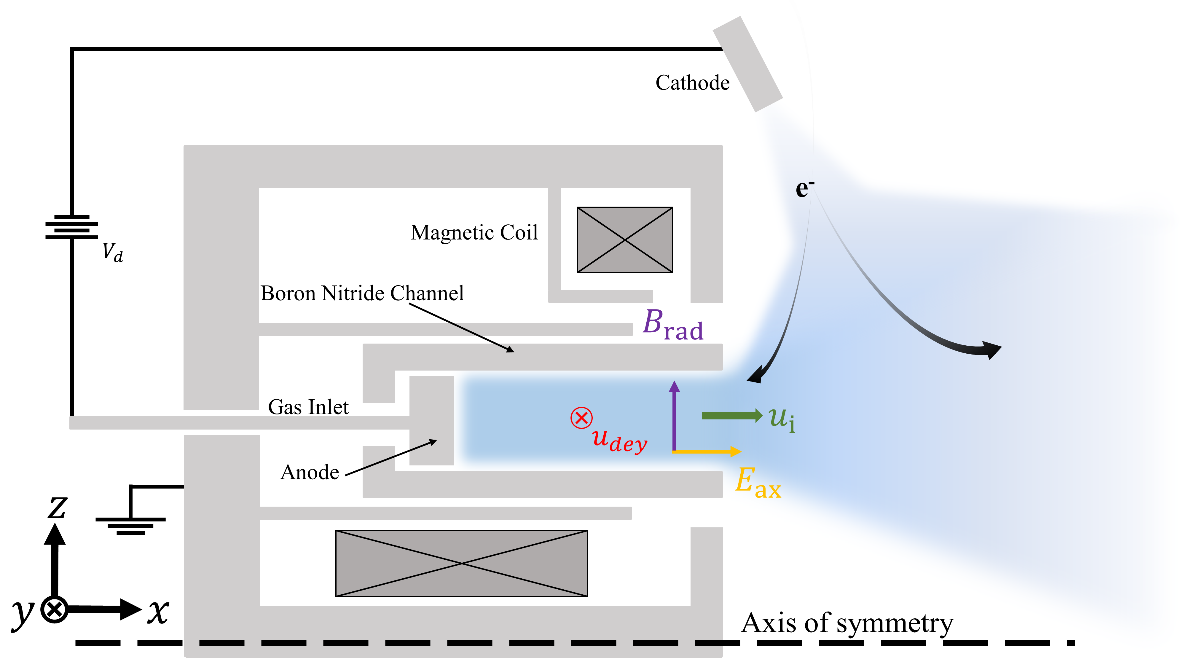 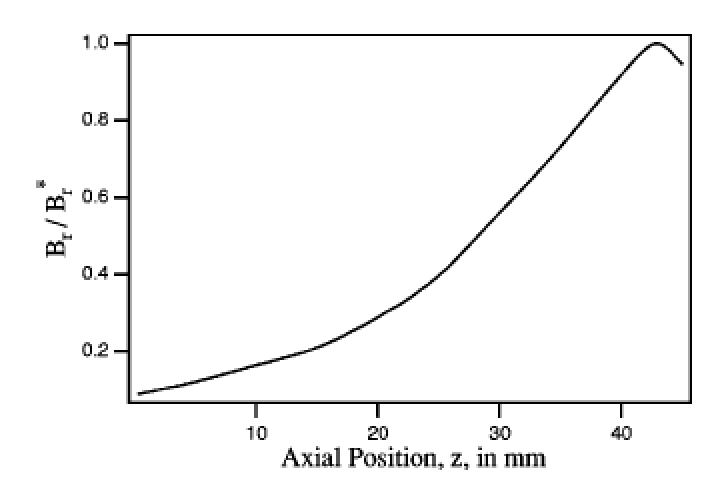 14
PRINCE Example: Esipchuk-Tilinin Dispersion Relation1
[1] Esipchuk, Tilinin 1976 [2] Choueiri 2001
15
Run Prince
16
PRINCE Example
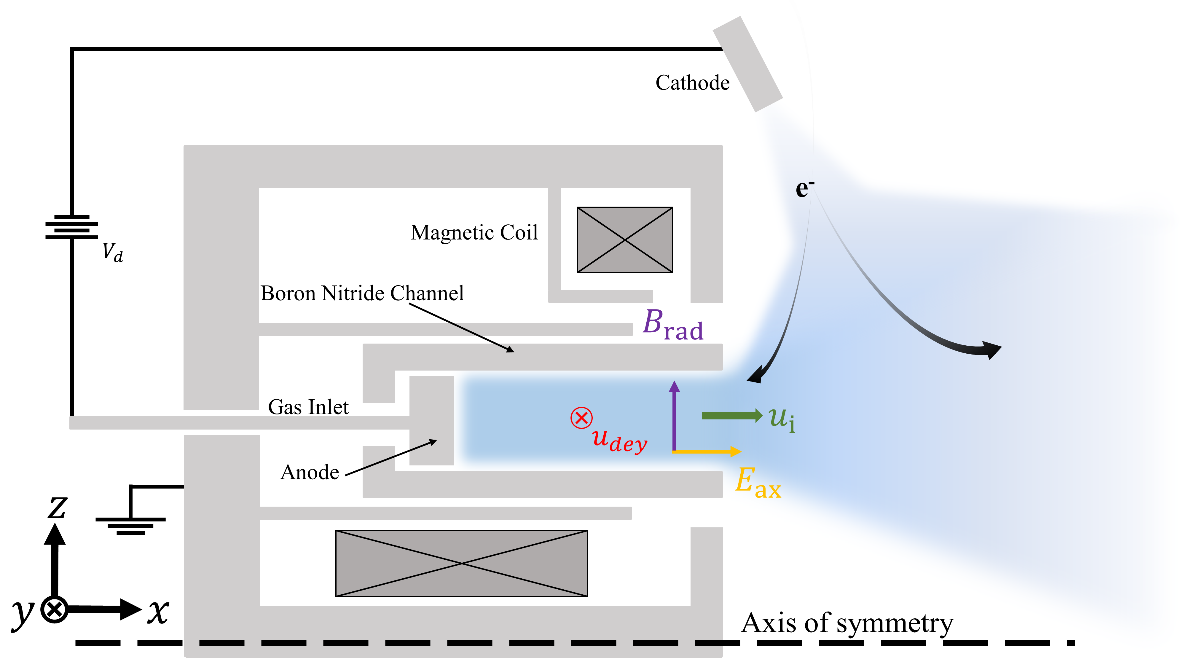 Unstable
Stable
17
Updates on PRINCE
Developing open-source desktop app
GitHub Electron (open-source framework)
Chromium for front-end
Node.js for back-end
Run code on native machine
 Cross-platform and portable
Download and use on Windows, Mac and Unix machines
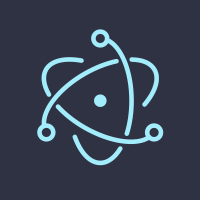 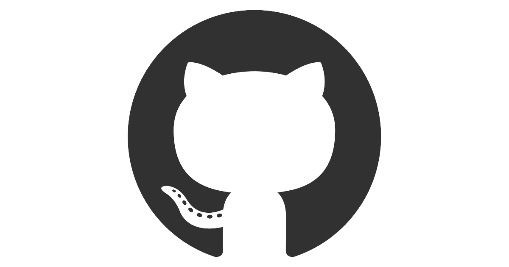 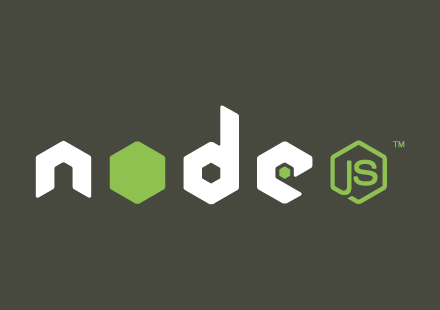 18
Updates on PRINCE
Front end: HTML/JavaScript-based GUI 
 Back end: Parallelizable native C++ code using GNU Scientific Library (GSL) functions
 Current Status (implemented)
Functional GUI with data import
Internal data parsing and symbolic aliasing
Simple plotting routines
GSL
Collaborator: José María Rico Chinchilla (COS ‘18)
19
Experimental Verification
20
Active Wave Injection
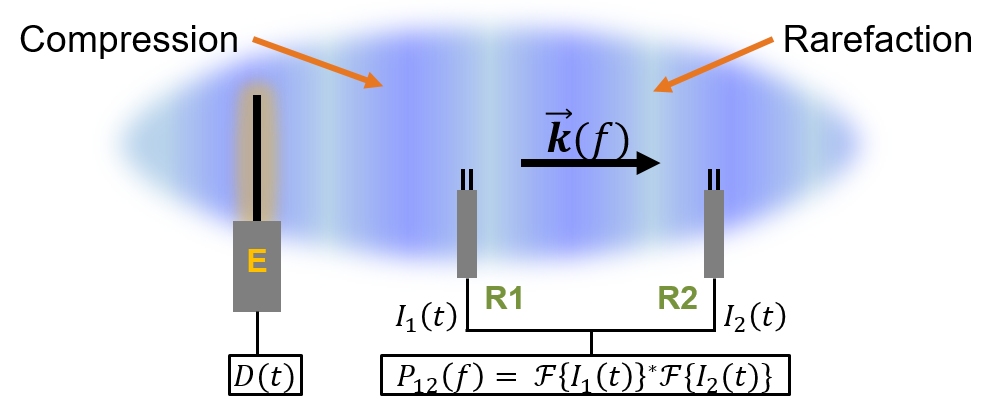 21
AWI Diagnostic
High signal-to-noise ratio measurements
 Control over harmonic content of wave modes
 Relatively inexpensive
 Drawback: intrusive
22
Fourier-Space Quantities
23
Interferometric Analysis
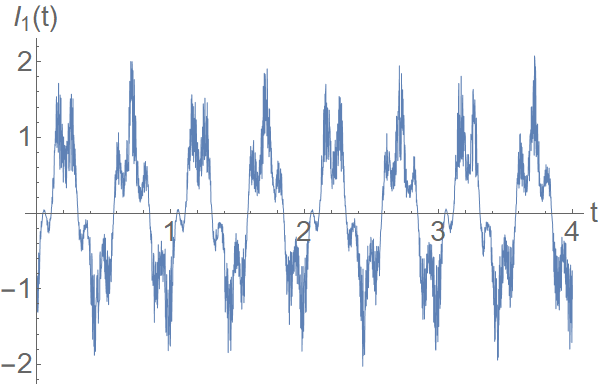 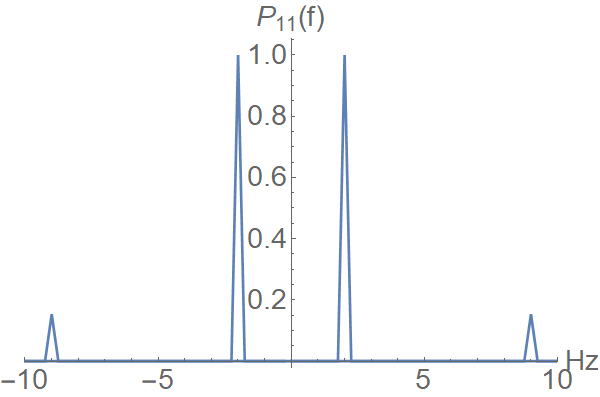 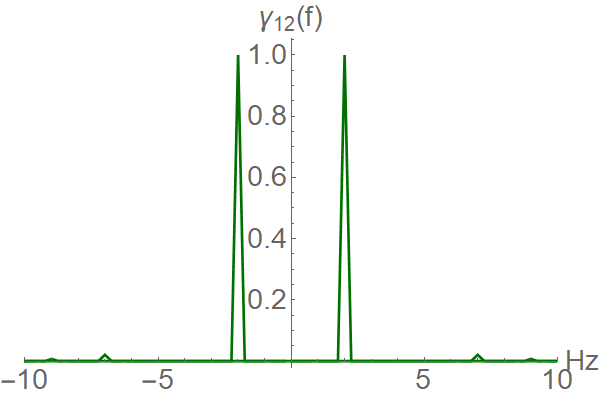 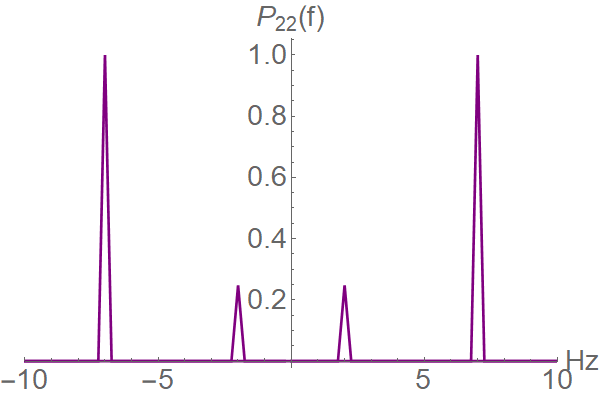 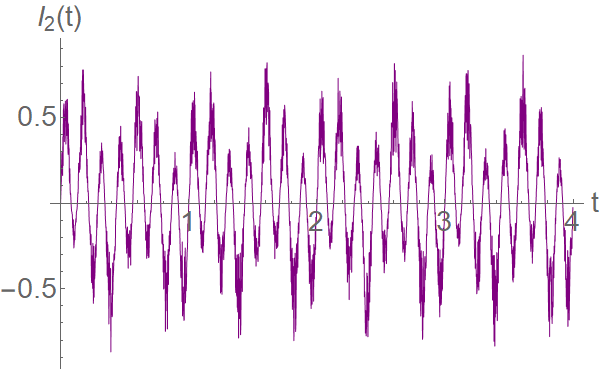 24
PWX : Coherence Spectrum
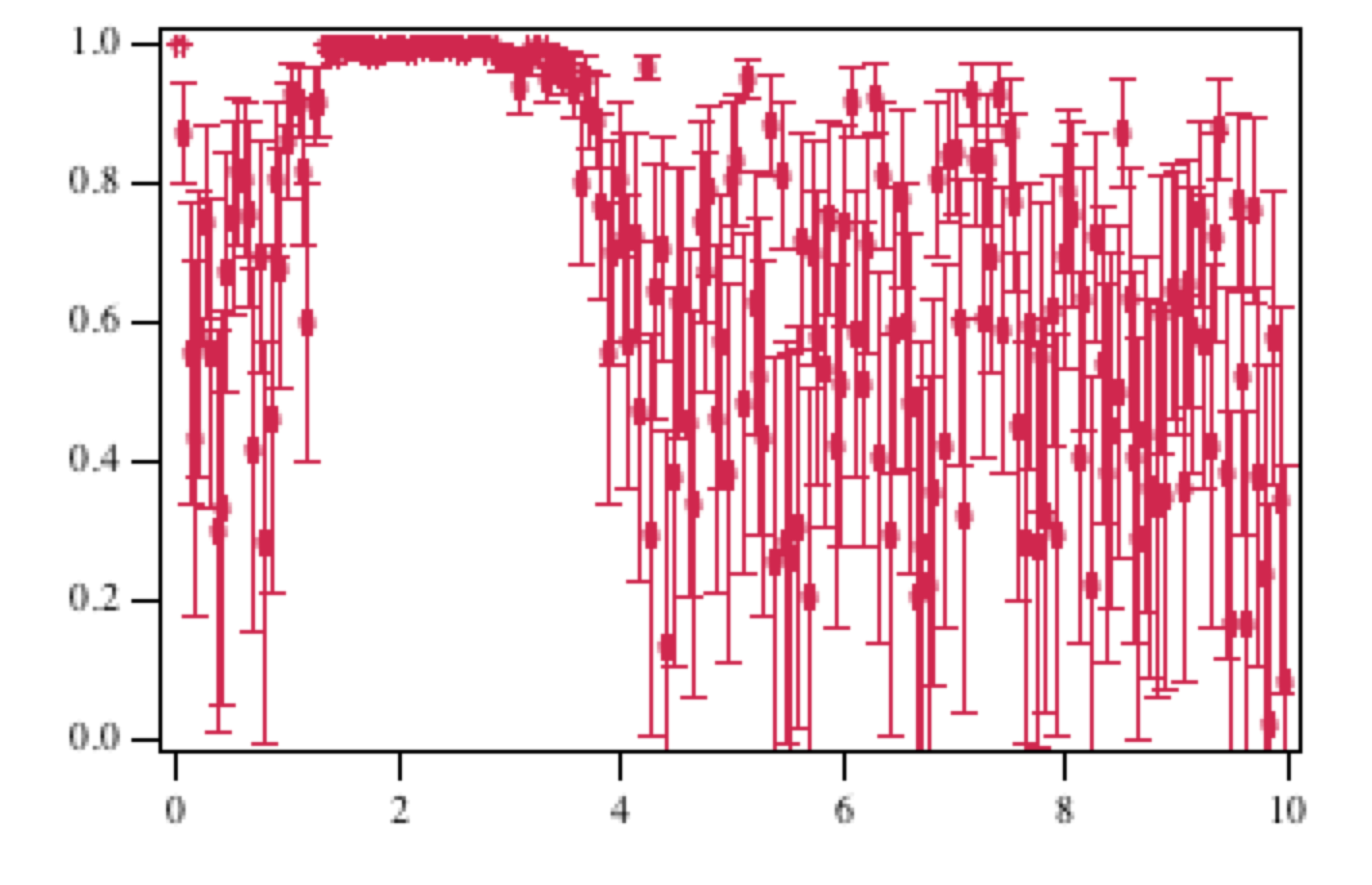 Coherence
Frequency (MHz)
Dispersion Relation from AWI
Smith et al. 1974 IEEE Transactions on Plasma Science
26
Wave Antenna
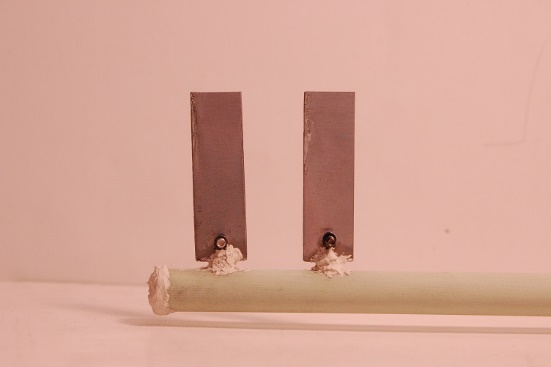 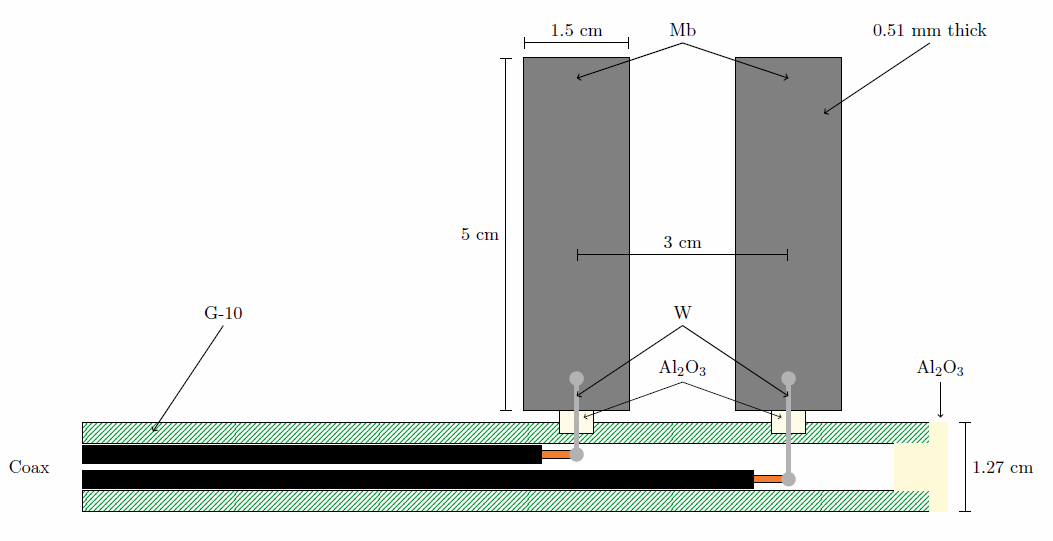 27
Antenna Circuit
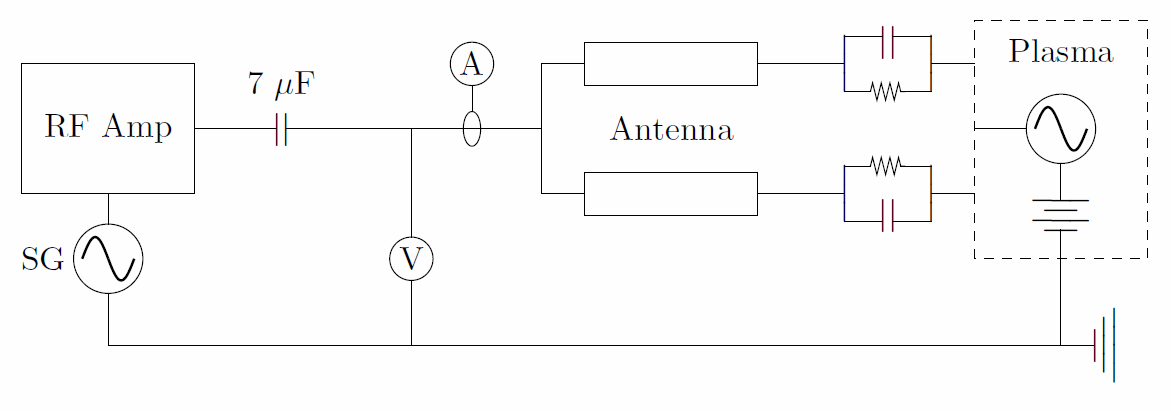 28
Experiment
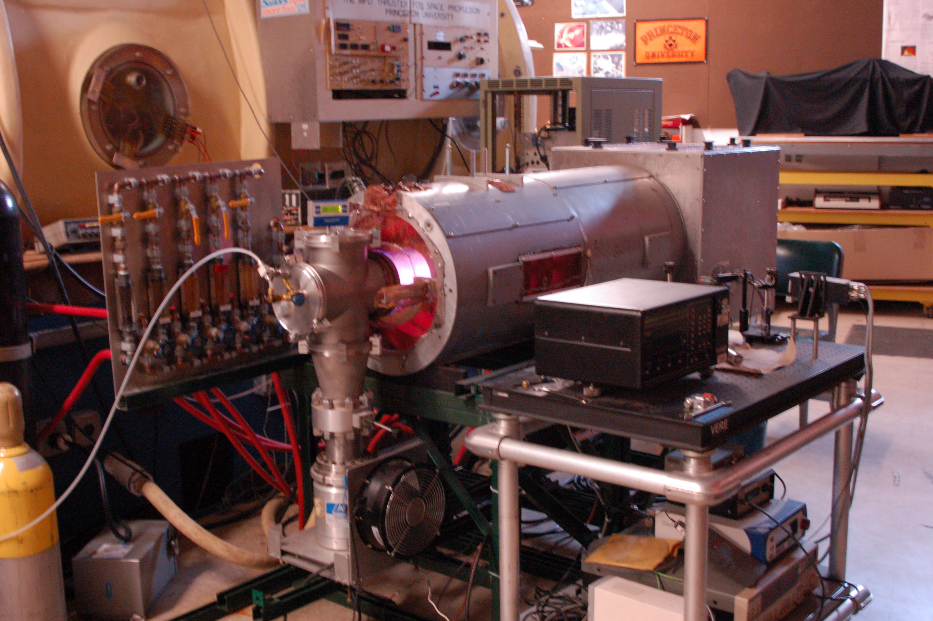 13.56 MHz RF argon discharge
10 solenoid coils
29
Laser Induced Fluorescence
Partial Ar II Grotrian Diagram
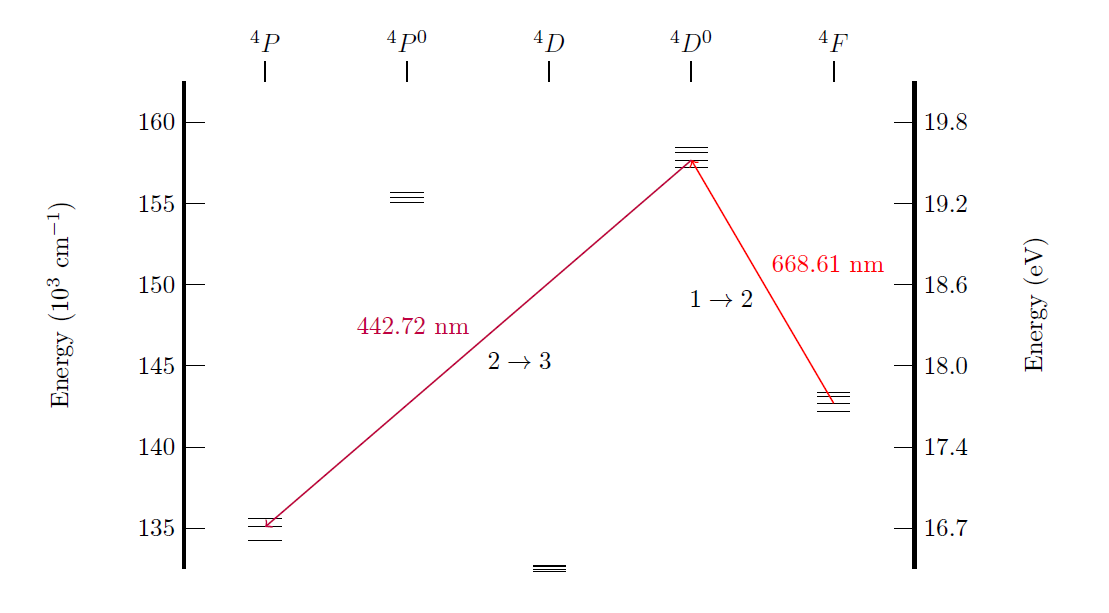 30
LIF System
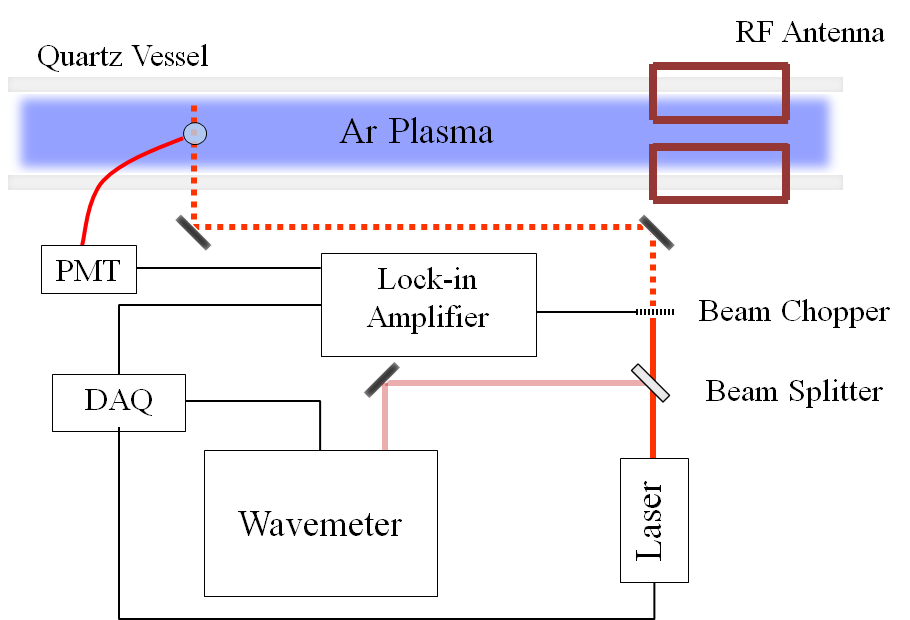 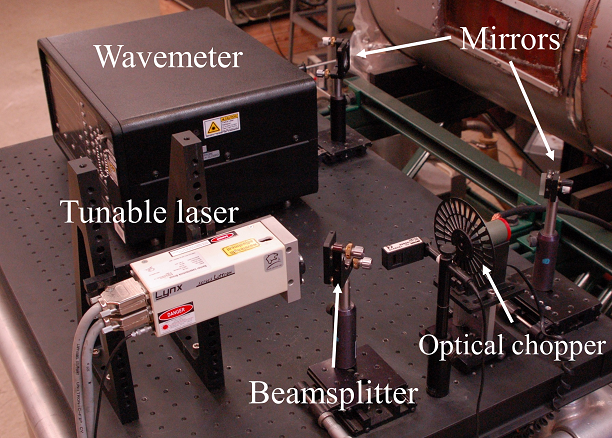 31
Sample Dispersion Data
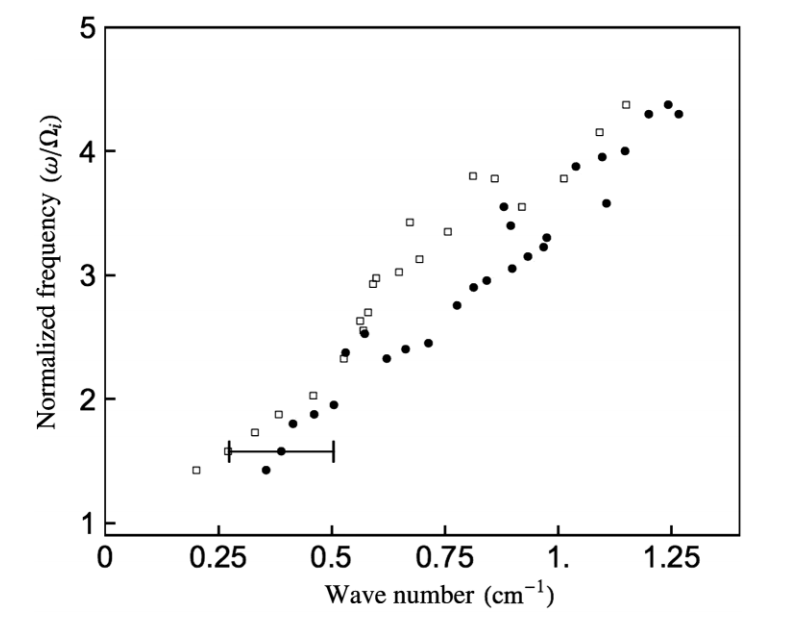 Jorns, Choueiri PRL 2013
32
Conclusions
PRINCE software
Overview and example
Update on development
AWI Diagnostic
Theory and motivation
Wave launching antenna design
Validating Study
Electrostatic ion cyclotron waves in RF plasma
LIF benchmarking diagnostic
33
Measure ion temperature and drift velocity
34
35
36
Sample Temperature Data
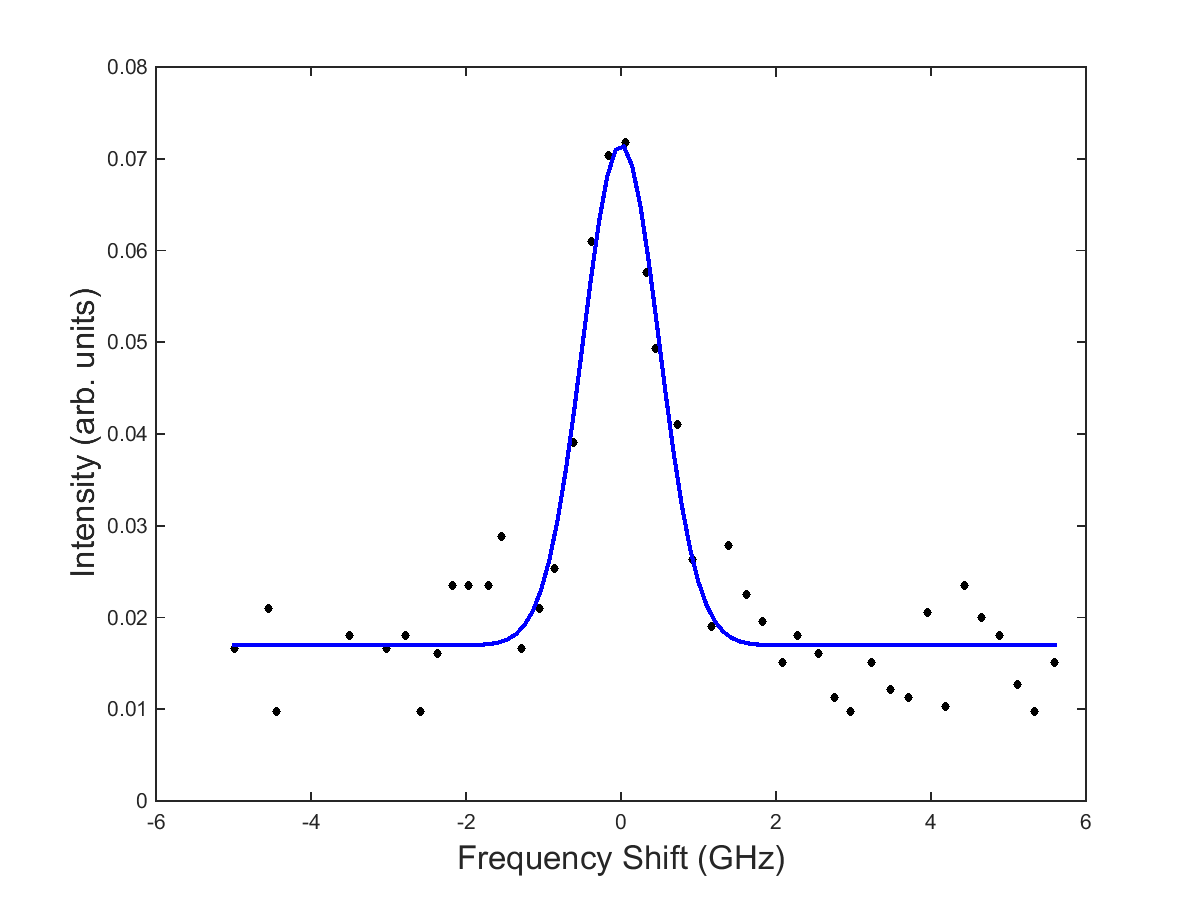 37
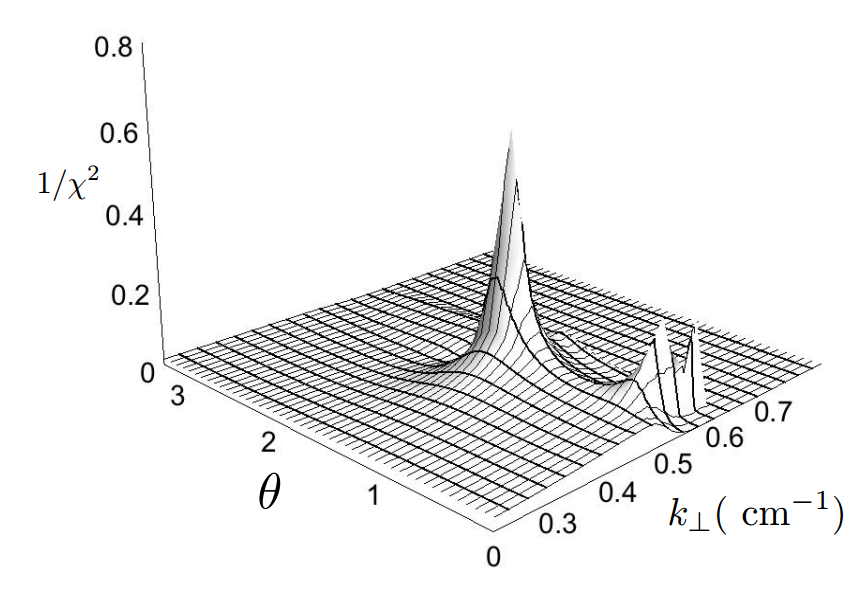 Location of peak indicates best fit parameters
Full width, half maximum gives error in fit parameters
Jorns Thesis 2012
38